Unit 3  Family
This is my family.
WWW.PPT818.COM
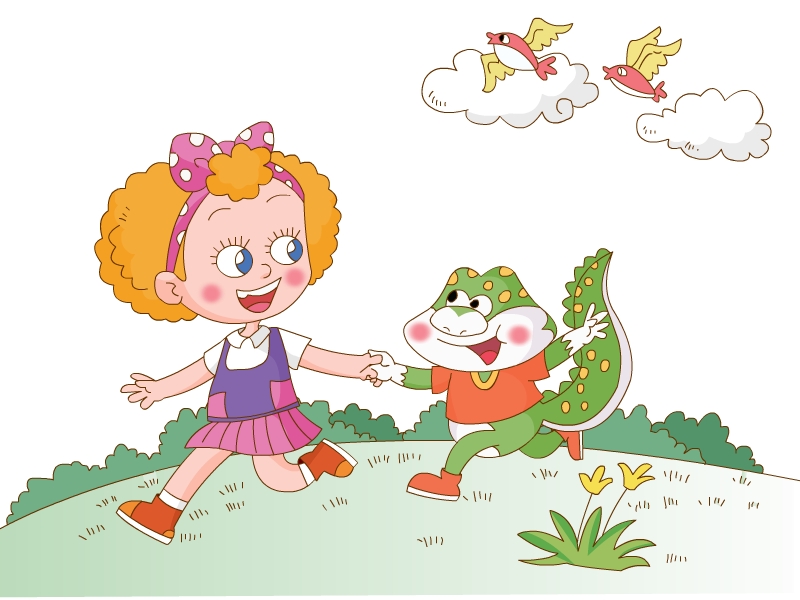 Let's chant.
Watch the rideo.
Q:What’s meaning of the word family? (family 什么意思？)
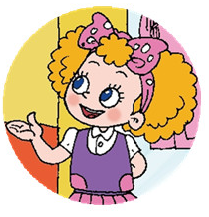 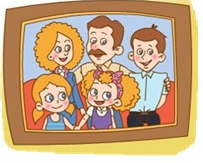 family
This is Jenny.
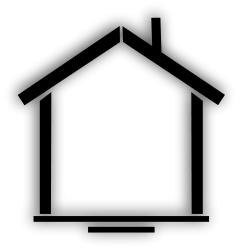 family
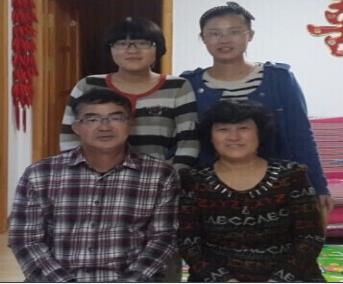 家
This is my family.
Listen,point and circle.
Q:Who are they?                  
(他们都是谁？)
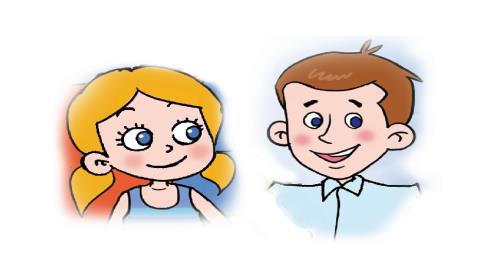 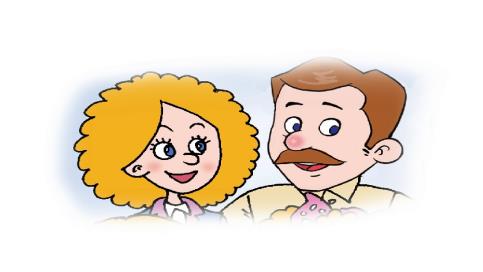 sister
brother
mother
father
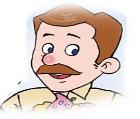 Match and say.
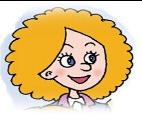 This is my mother.
This is my father.
This is my sister.
This is my brother.
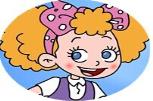 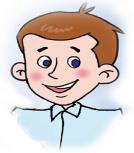 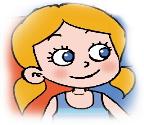 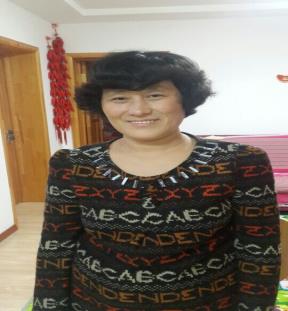 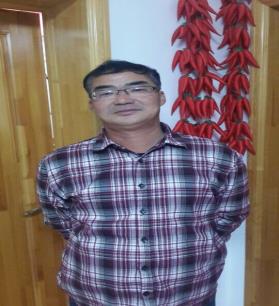 This is my mother.
This is my father.
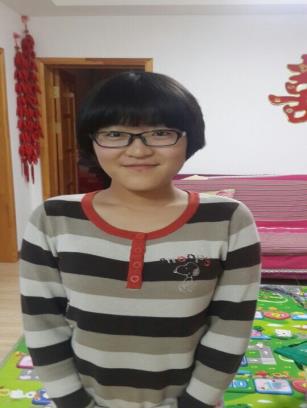 This is my sister.
(姐姐，妹妹)
This is my brother.
(哥哥，弟弟)
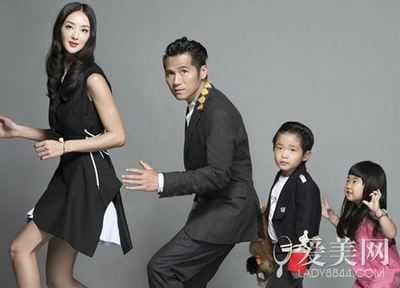 father
mother
Joy
Grace
This is Joy’s family.
This is my sister.
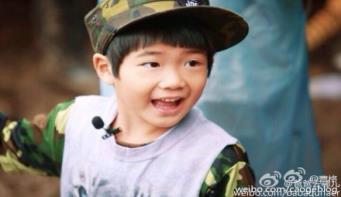 Joe
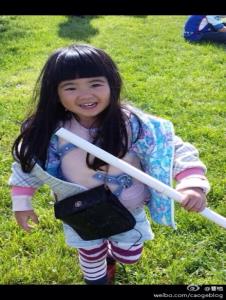 Grace
This is my brother.
Let's chant.
Father,mother, sister. This is my brother. Father,mother,brother.This is my sister.I love my family.We’re happy together.
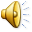 Listen,point and imitate.
（听音，指读，模仿。）
Practice in pairs.
（同桌练习。）
Role play.
（扮演Jenny,给课文配音。）
Group work.
今天明明过生日，邀请玲玲来家中参加他的生日聚会······
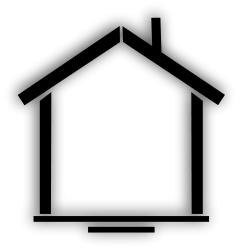 （见面后，他们会说些什么呢？）
Hello.
This is Lingling.
She’s my friend.
Nice to meet you.
This is my family.
Happy birthday to you.
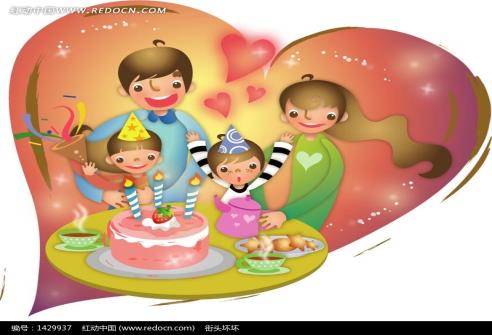 Story
(小故事)
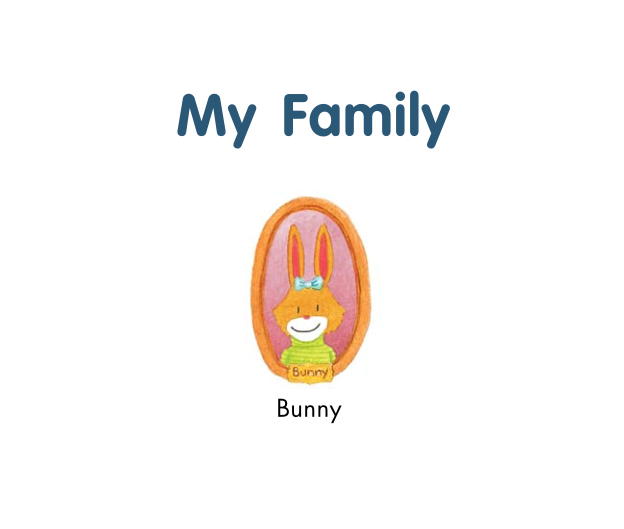 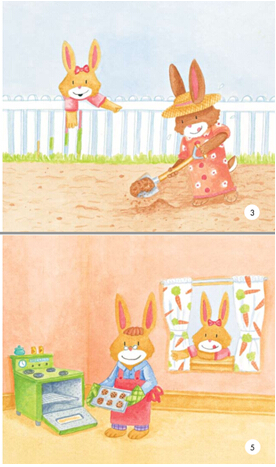 This is my mother.
She likes to dig.
(挖土)
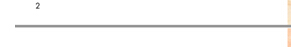 This is my father.
He likes to bake.
（烘烤食物）
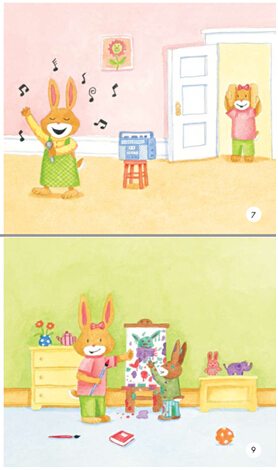 This is my sister.
She likes to sing.
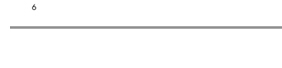 This is my brother.
He likes to draw.
(绘画)
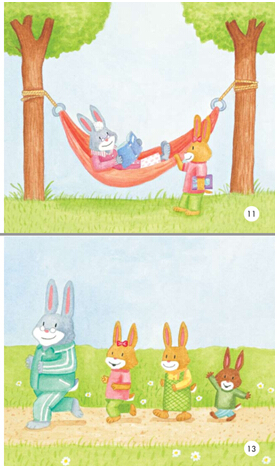 This is my grandma.
She likes to read.
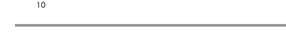 This is my grandpa.
He likes to run.
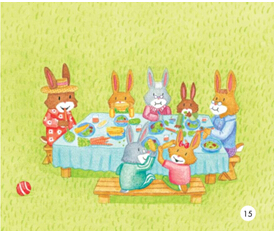 This is my family.
My family likes to eat.
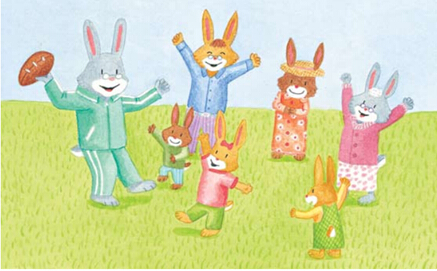 And my family loves to play.
True or false?
（判断对错，对的画“√”，错的画“×”）
√
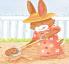 1.My mother likes to dig.   （  ）
2.My father likes to bake.   （  ）
3.My sister likes to read.      （  ）
4.My brother likes to run.    （  ）
√
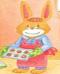 ×
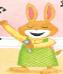 ×
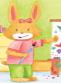 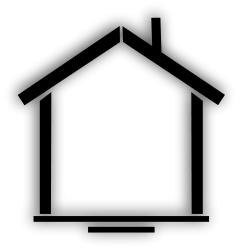 family
家
应该跟父母说点什么呢？
Father and mother I love you.
Summary
What have you learnt today?(今天你学到了什么？)
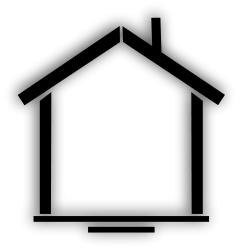 family
This is my mother.
father
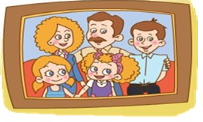 sister
brother
Homework
1.Listen and read the text 3 times.(必做)
2.Say ‘I love you’to your father and mother. （必做）
3.Introduce your family to your friends.（选作）